RICH700 Assembly   28.07.16
Detector frame with closed holes
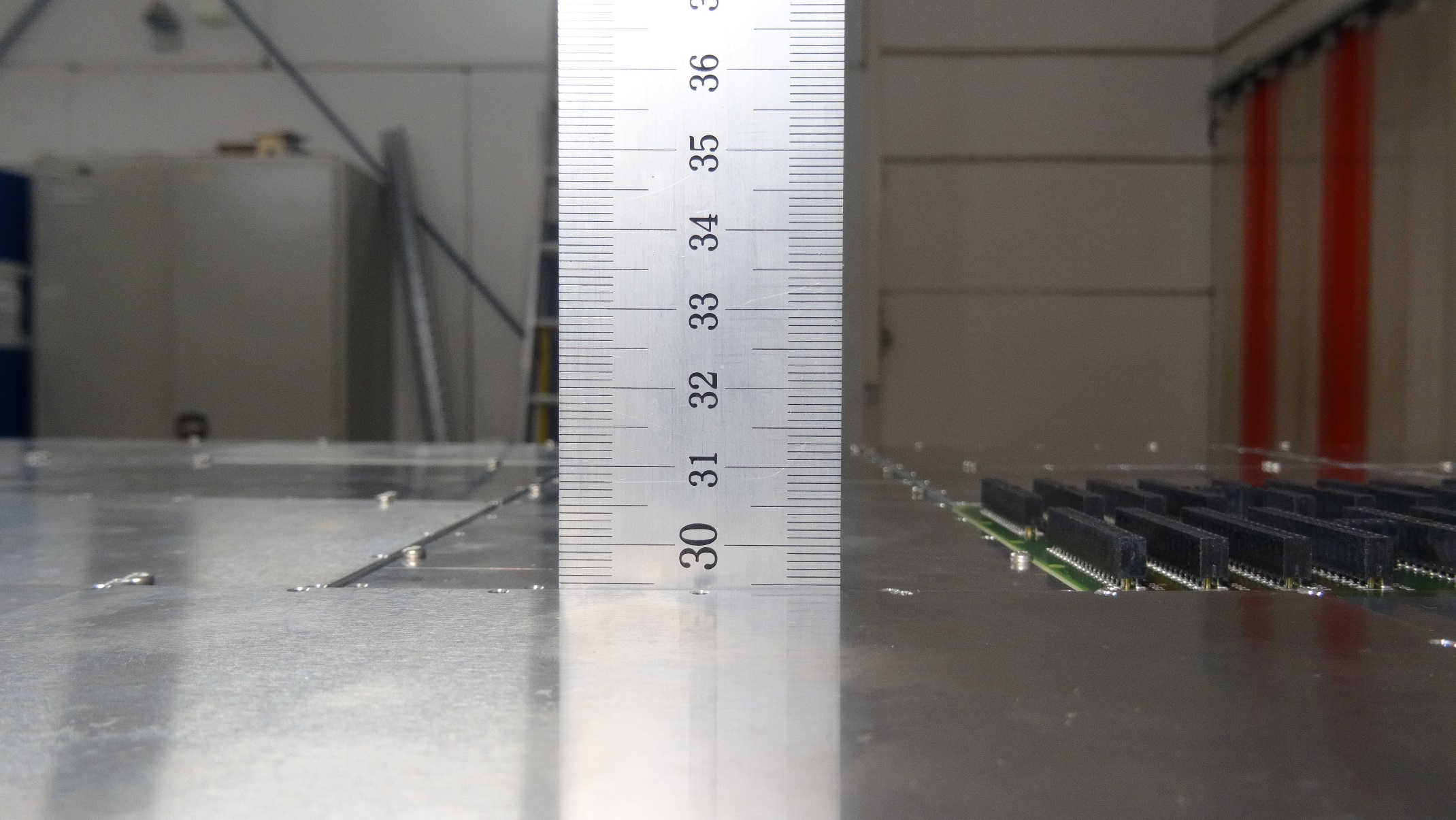 No load
RICH700 Assembly   28.07.16
Detector frame with closed holes
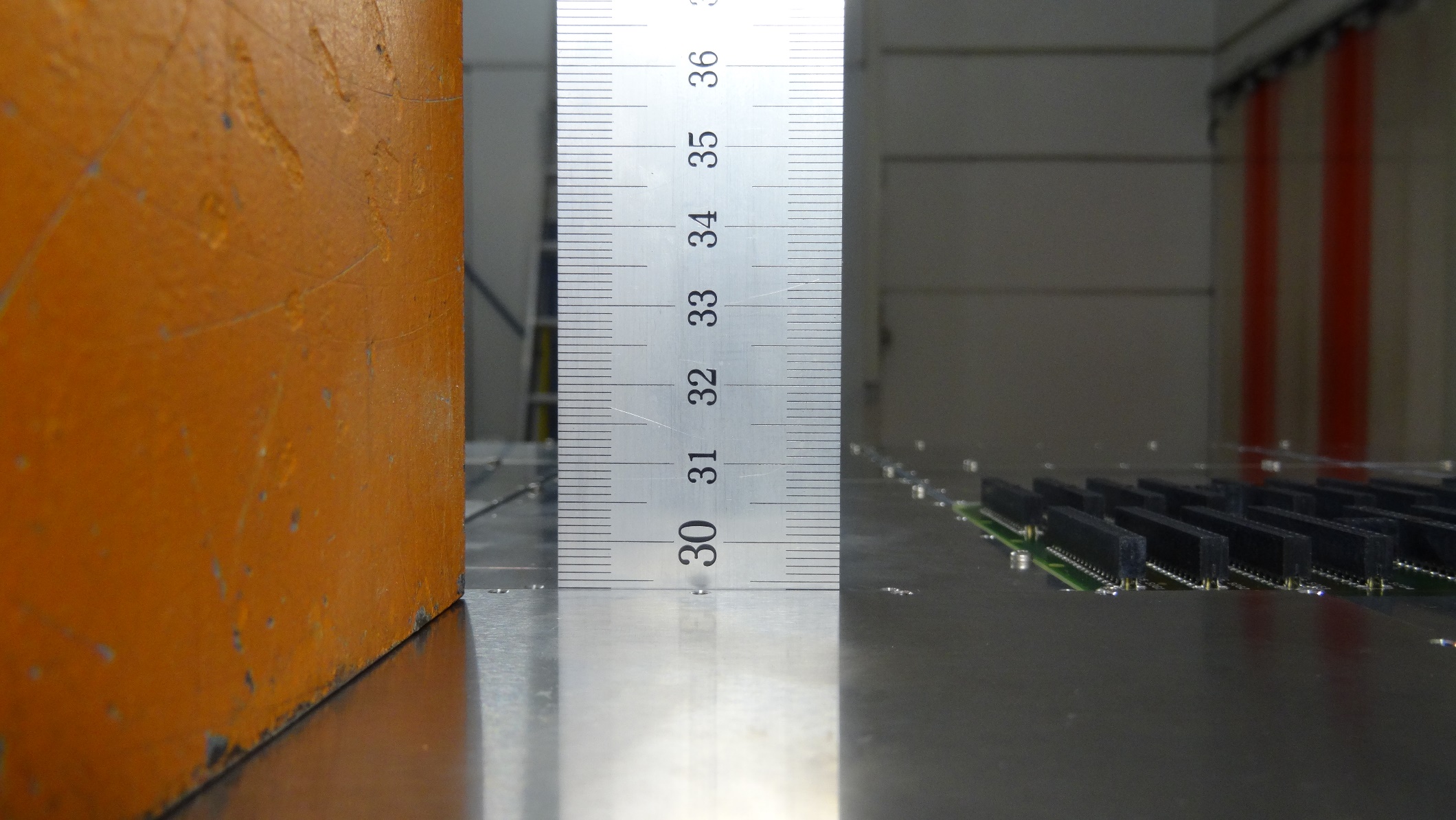 Load:  7.8 kg
RICH700 Assembly   28.07.16
Detector frame with closed holes
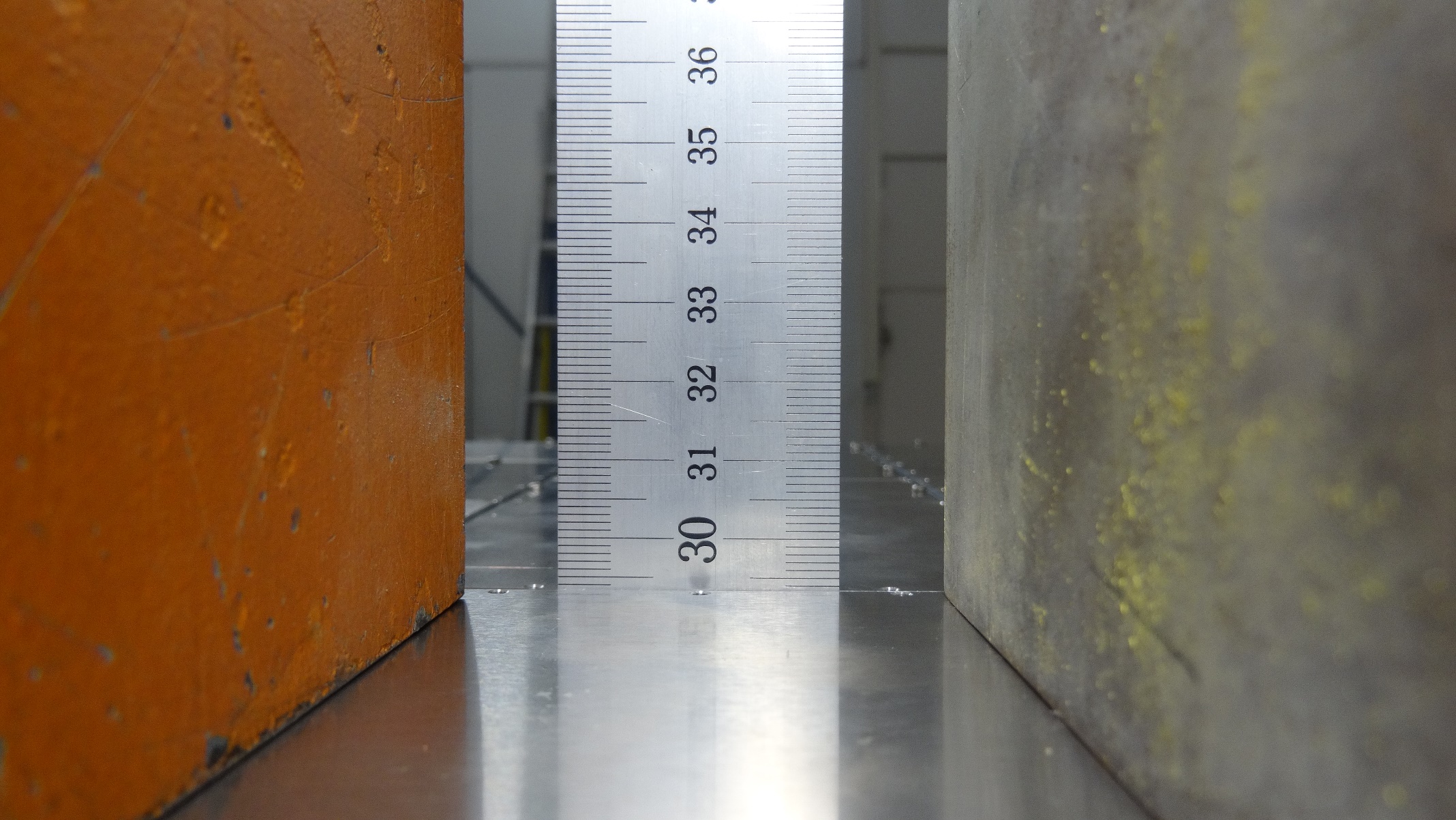 Load: 15.6 kg
RICH700 Assembly   28.07.16
Detector frame with closed holes
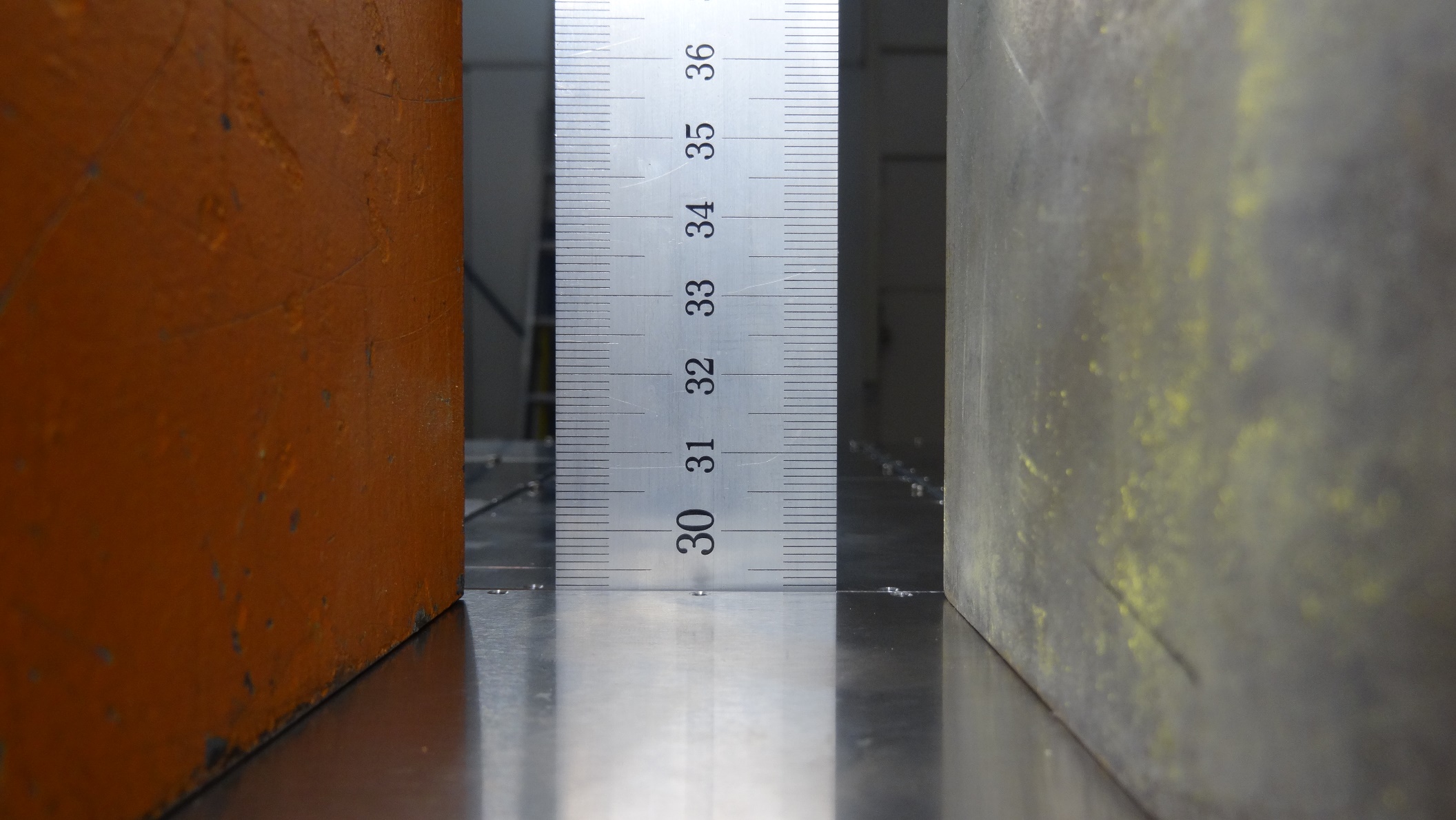 Load: 35.2 kg
RICH700 Assembly   28.07.16
Detector frame with closed holes
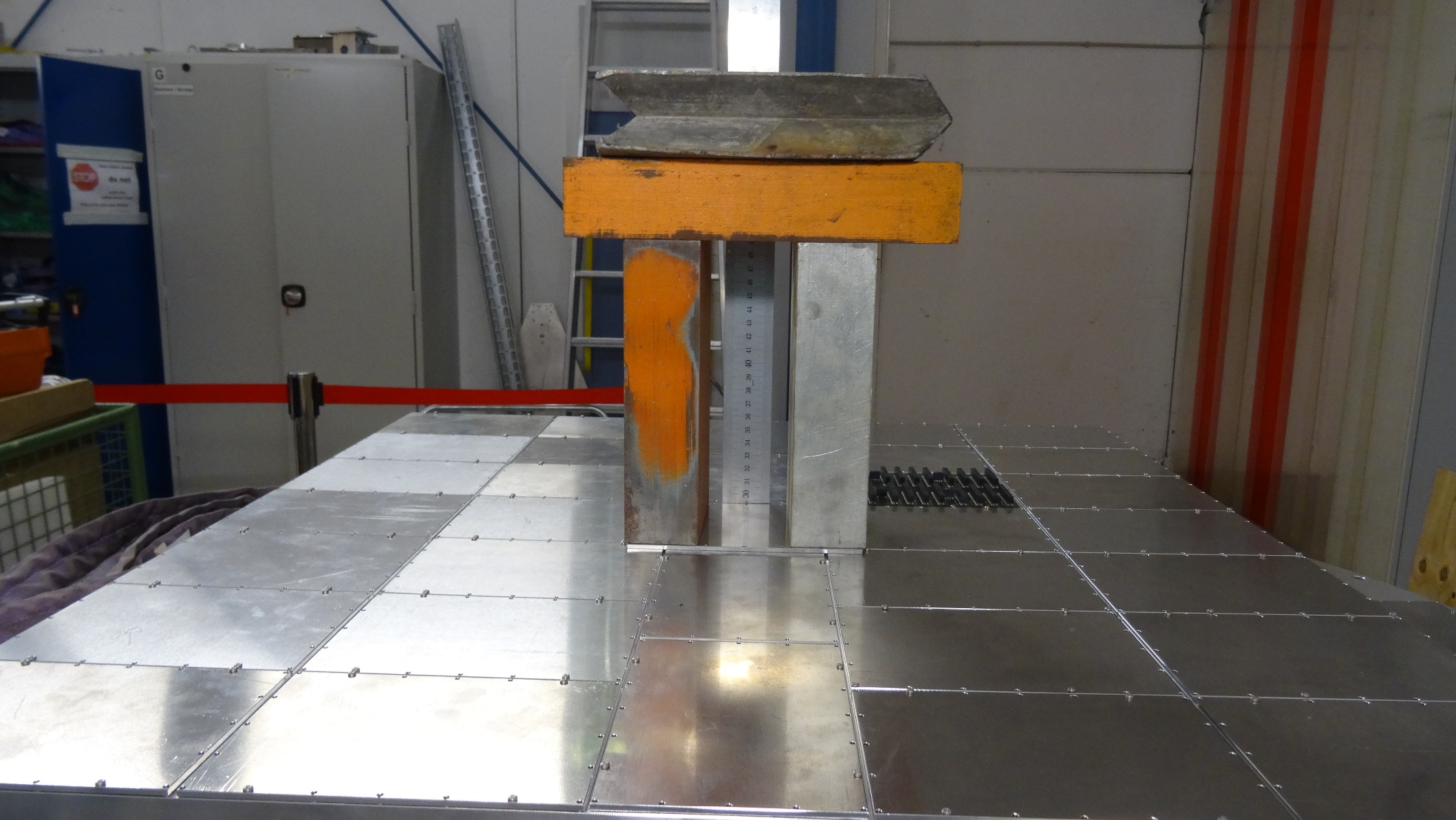 Load: 35.2 kg
RICH700 Assembly   28.07.16
Detector frame with closed holes
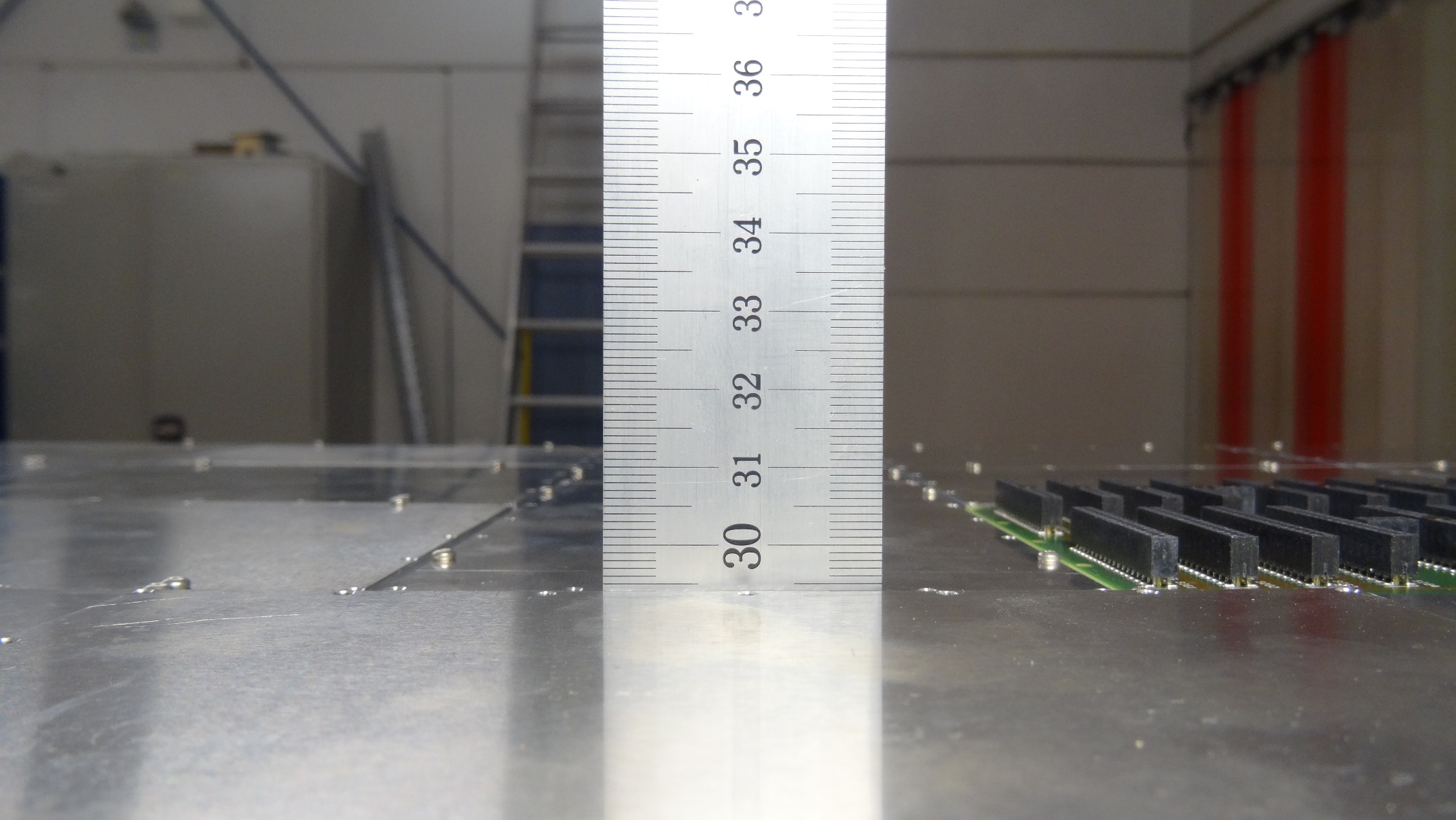 Post load, no deformation